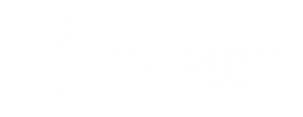 Интерактивная платформа
дополнительного  образования «E-daryn»
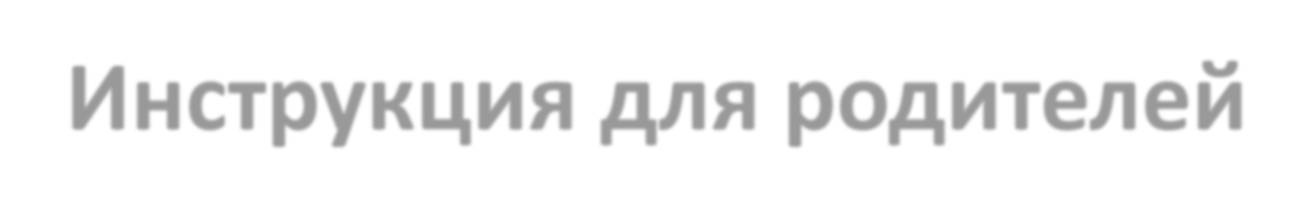 Инструкция для родителей
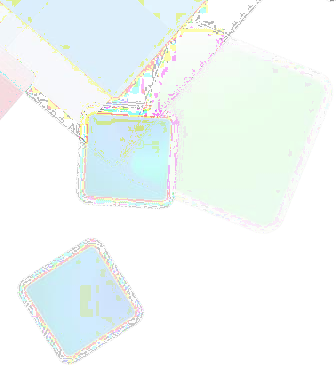 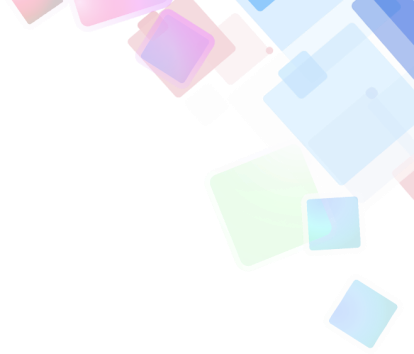 Услугополучатель. Пользовательская часть  платформы.
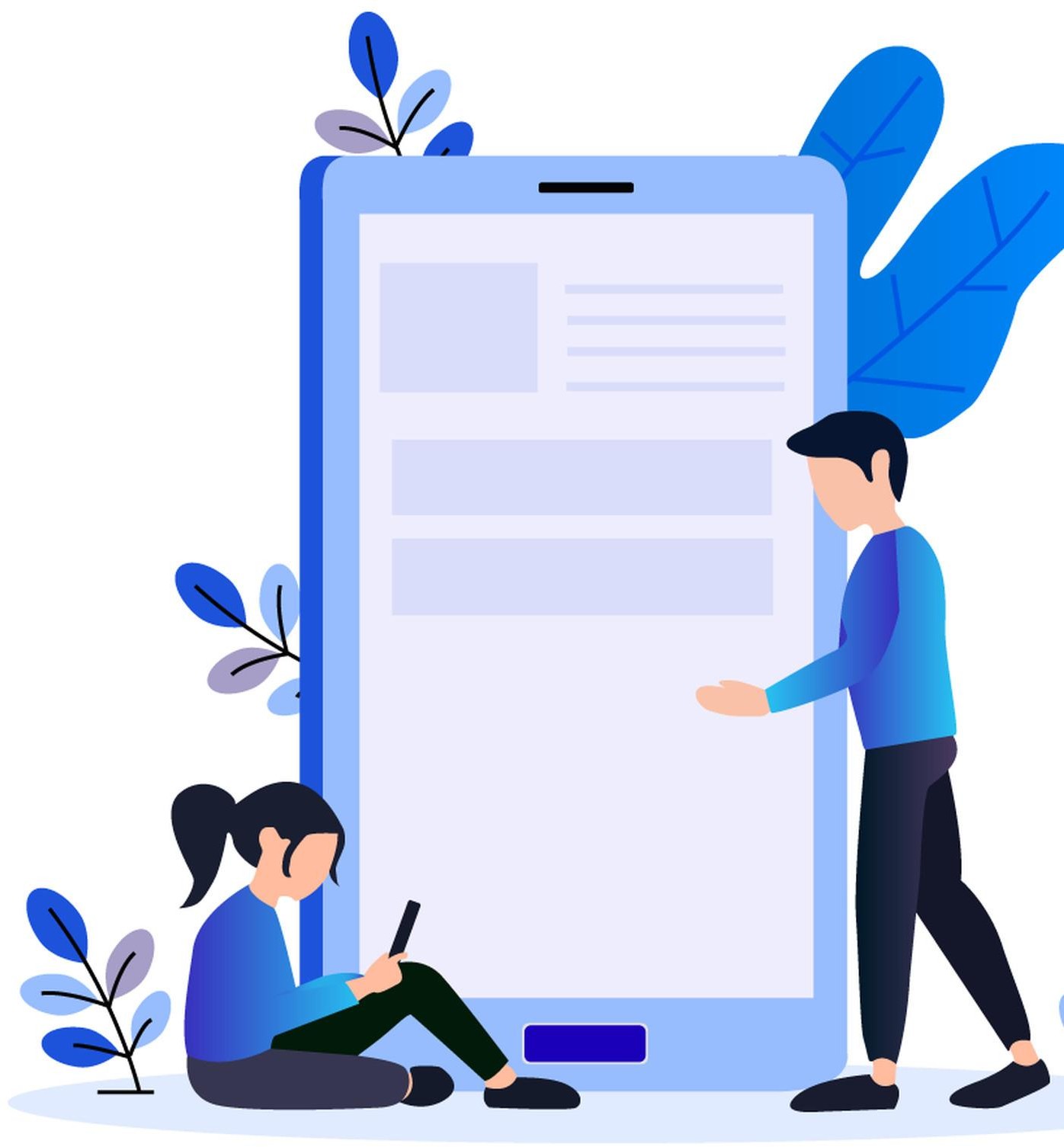 Главная страница
Подписка на новости
Выбор региона
Поиск
Как подать заявку
Организации
Секции/кружки
Новости
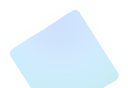 В адресную строку браузера необходимо внести адрес сайта  e-daryn.kz
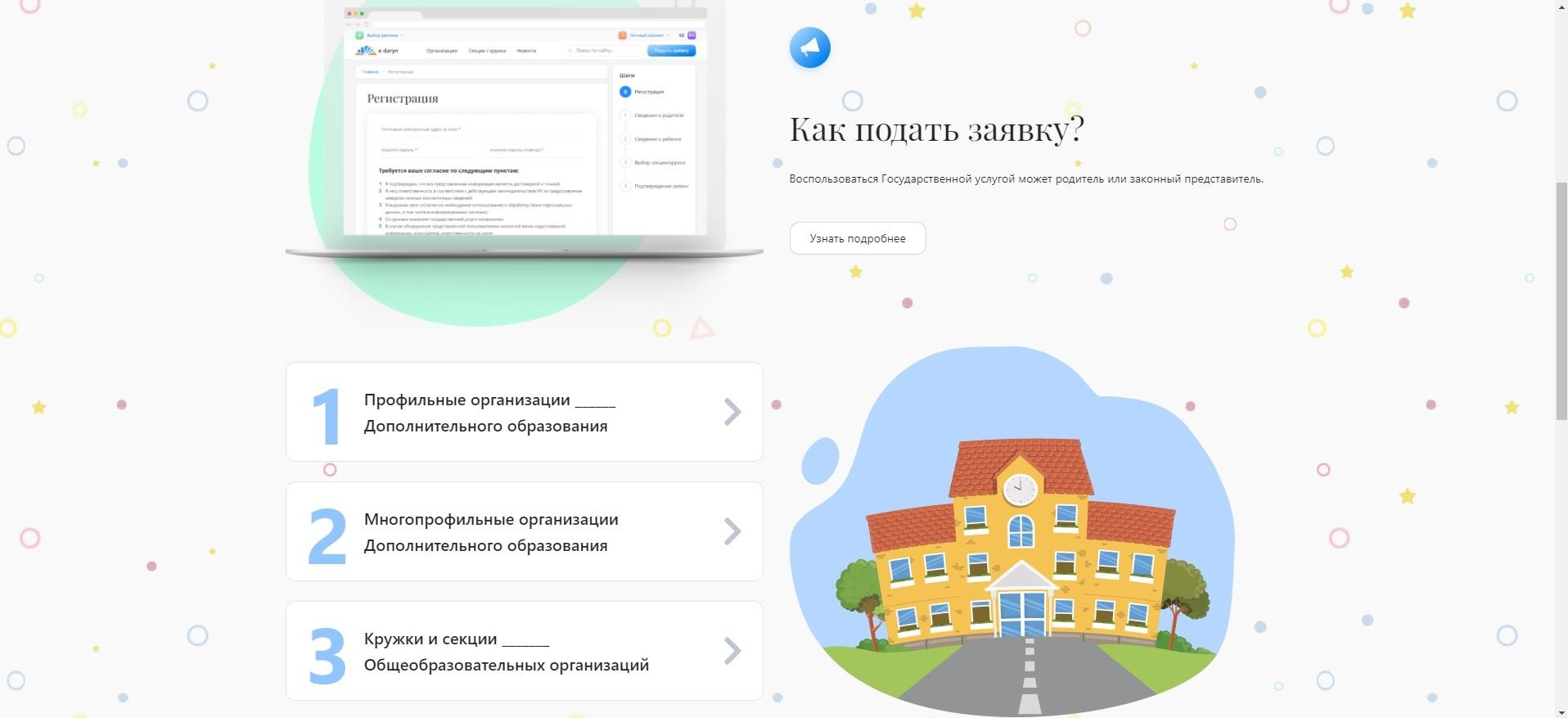 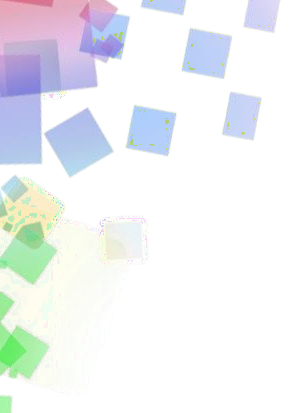 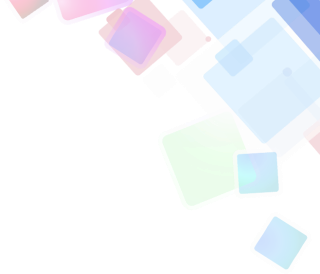 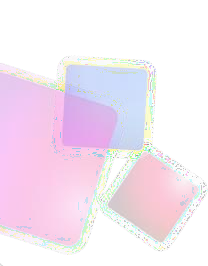 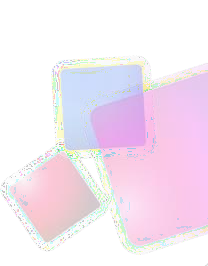 Стартовая страница с блоками
«Как подать заявку» и «Выбор организации»
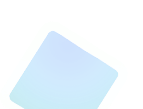 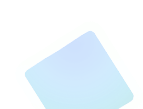 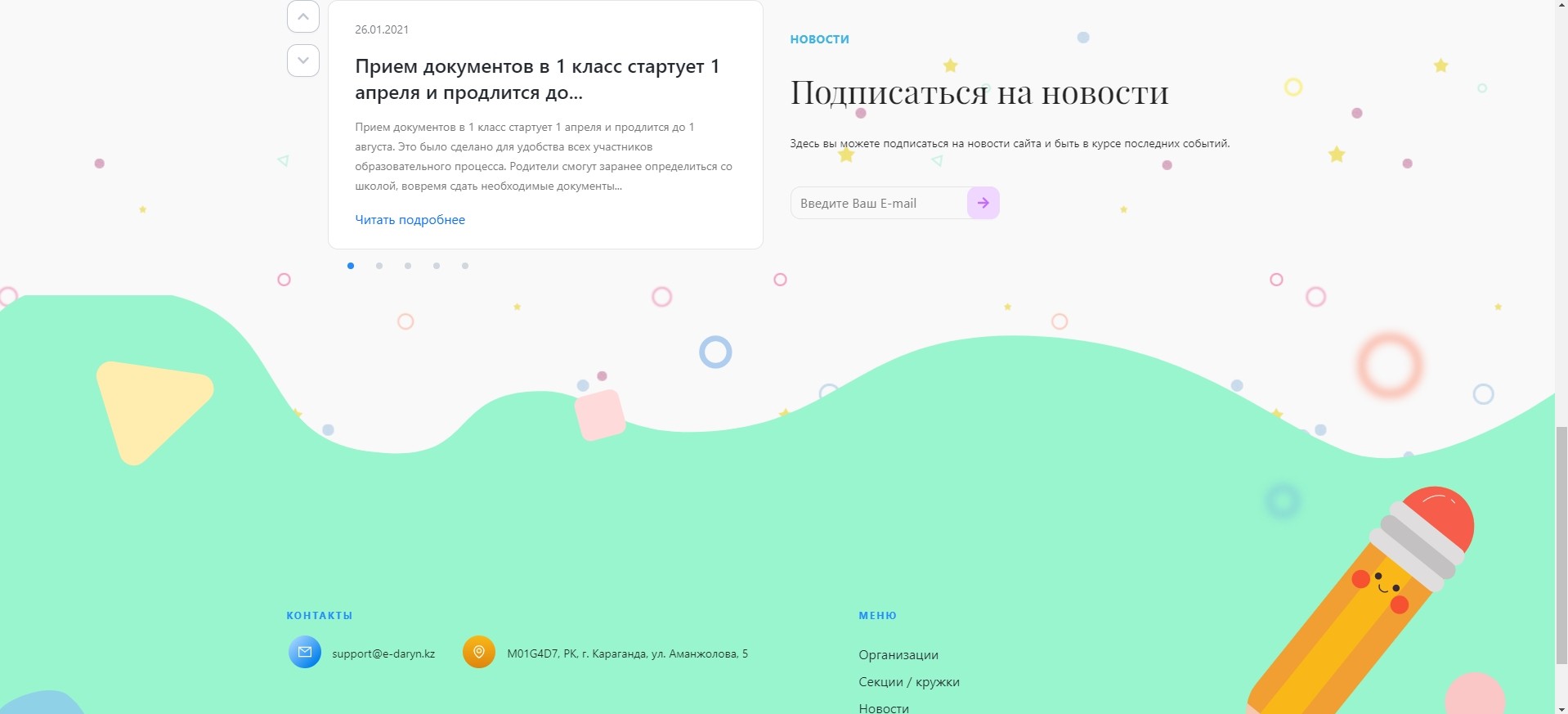 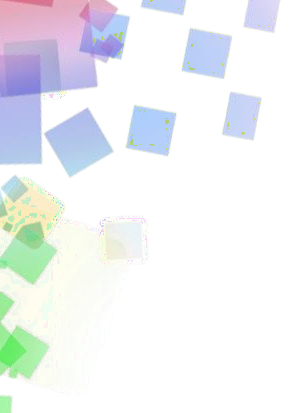 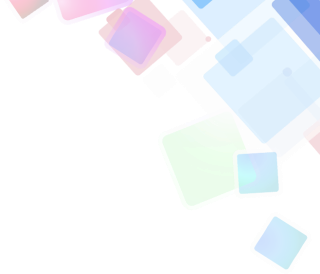 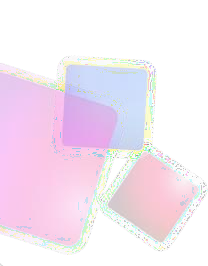 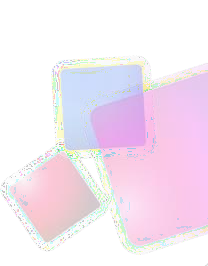 Стартовая страница.
Блок «Подписка на новости»
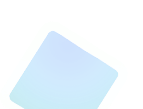 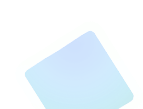 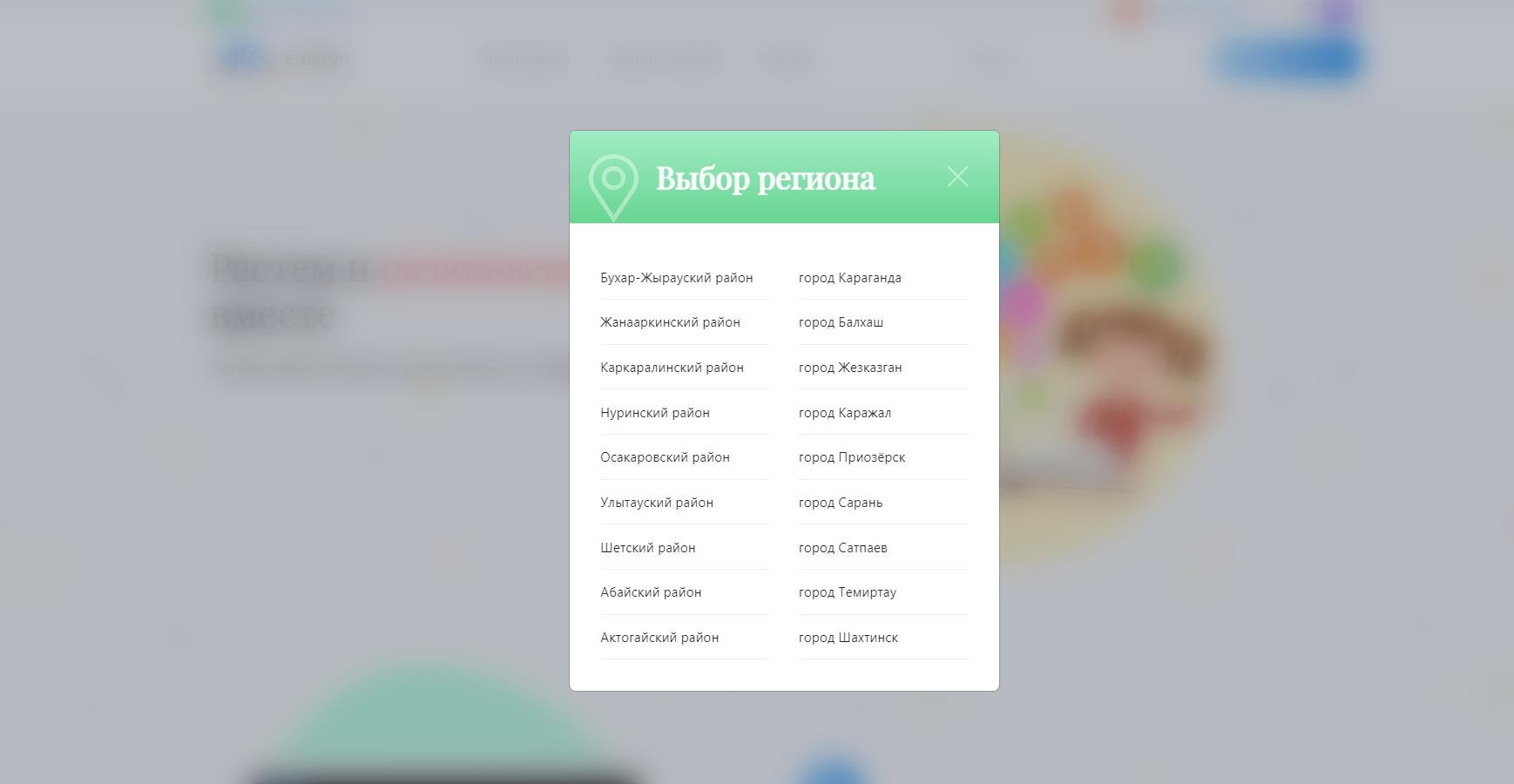 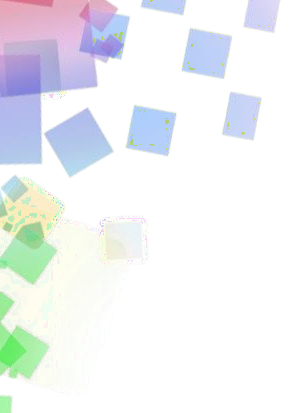 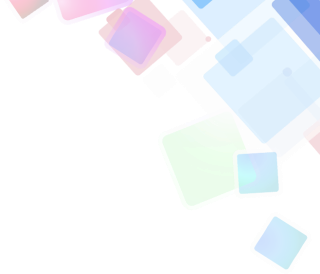 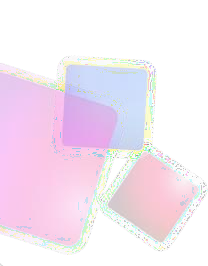 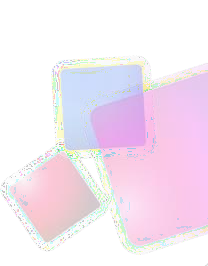 Выбор региона
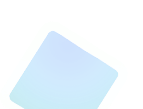 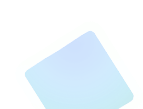 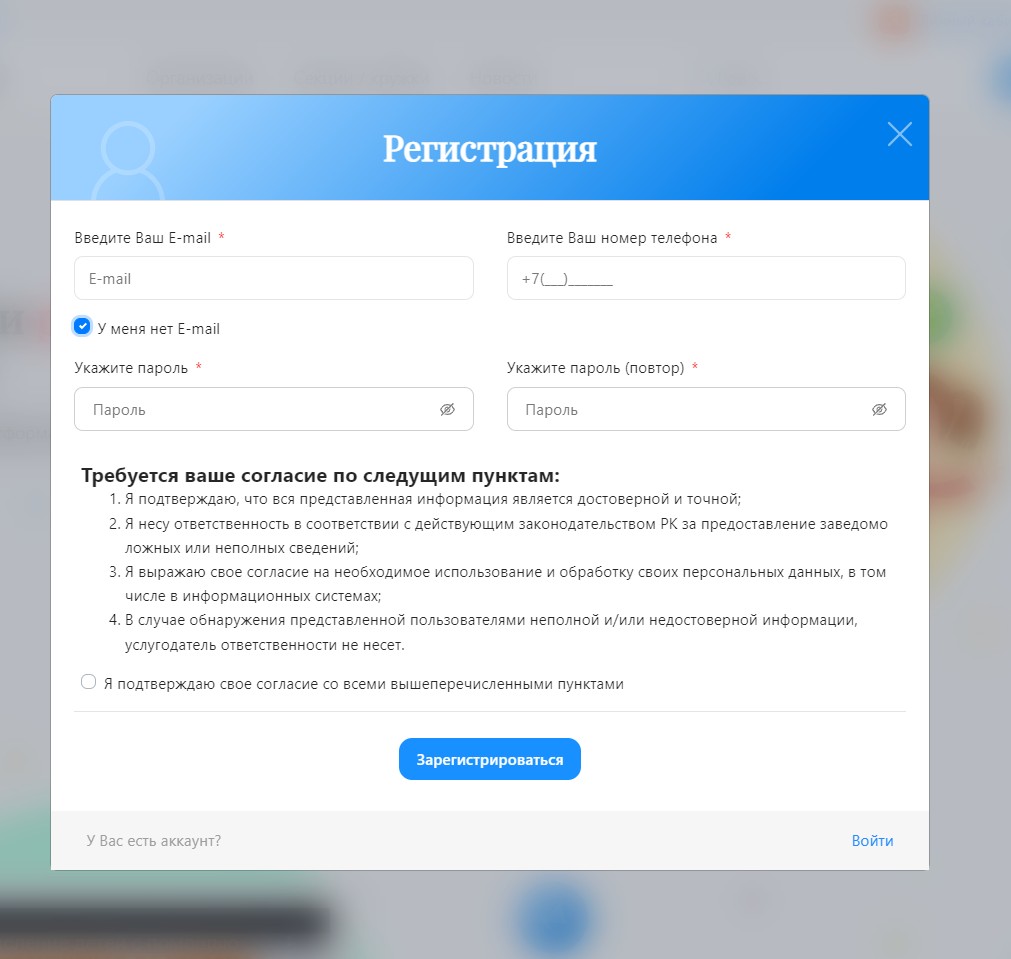 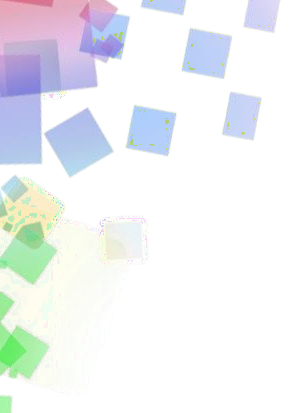 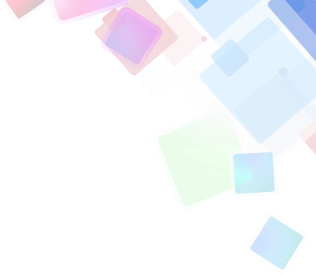 Для регистрации нового  пользователя вводим:
Электронную почту  либо номер  телефона;
Пароль (2 раза).

Подтверждаем
пользовательское  соглашение.

Далее нажимаем кнопку
«Зарегистрироваться»
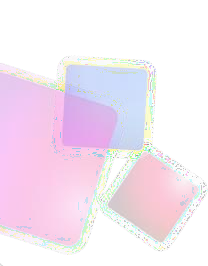 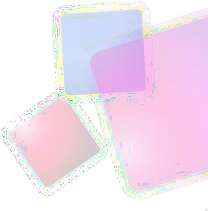 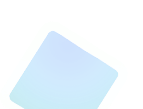 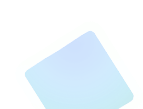 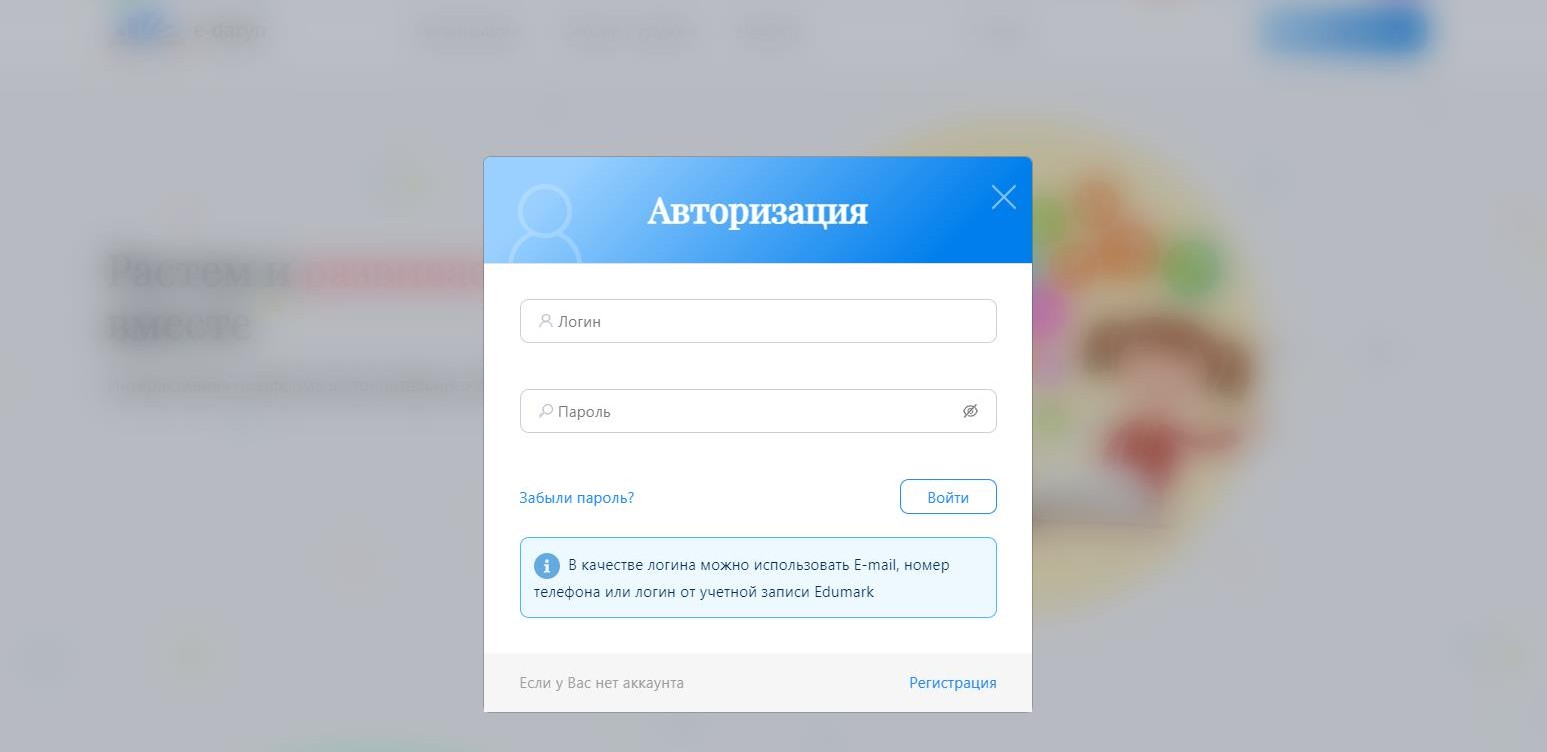 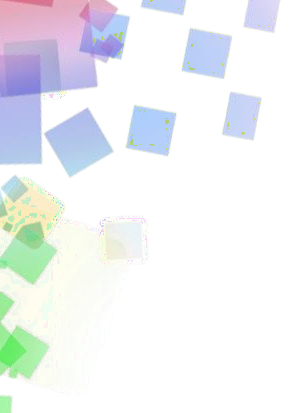 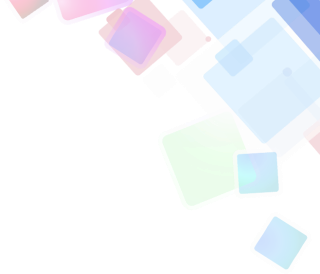 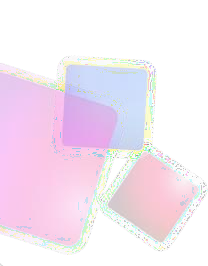 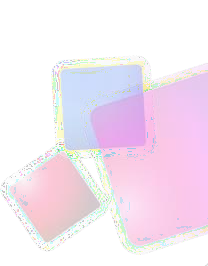 Если имеется учетная запись вводим логин и пароль
(также можно использовать учетные записи от «EduMark»)
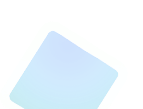 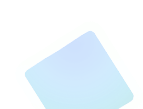 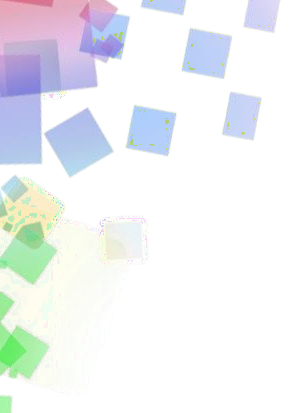 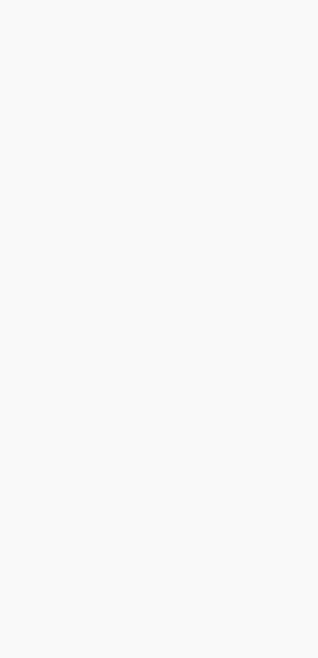 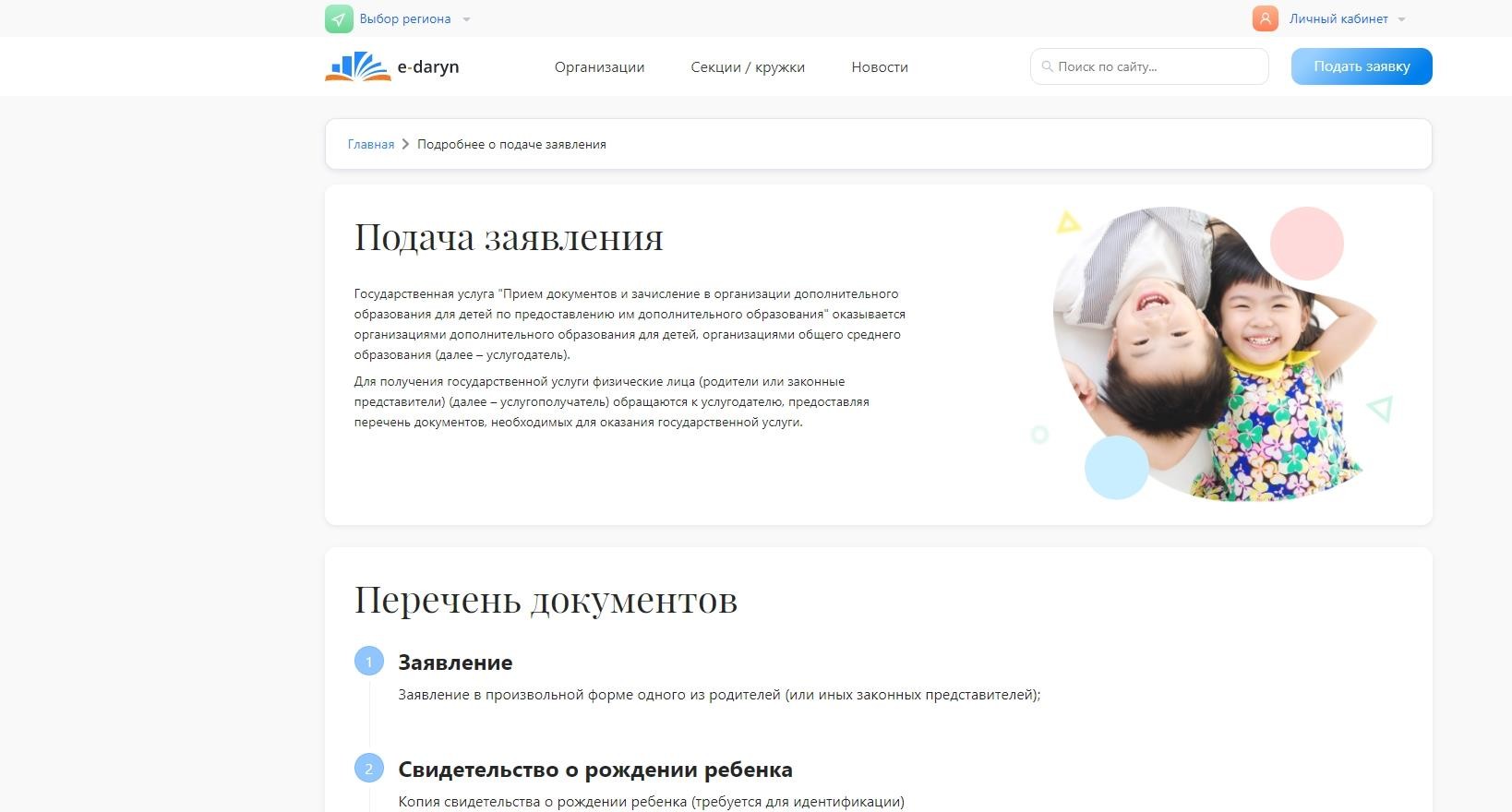 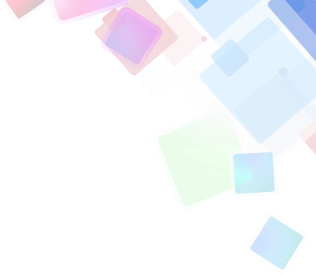 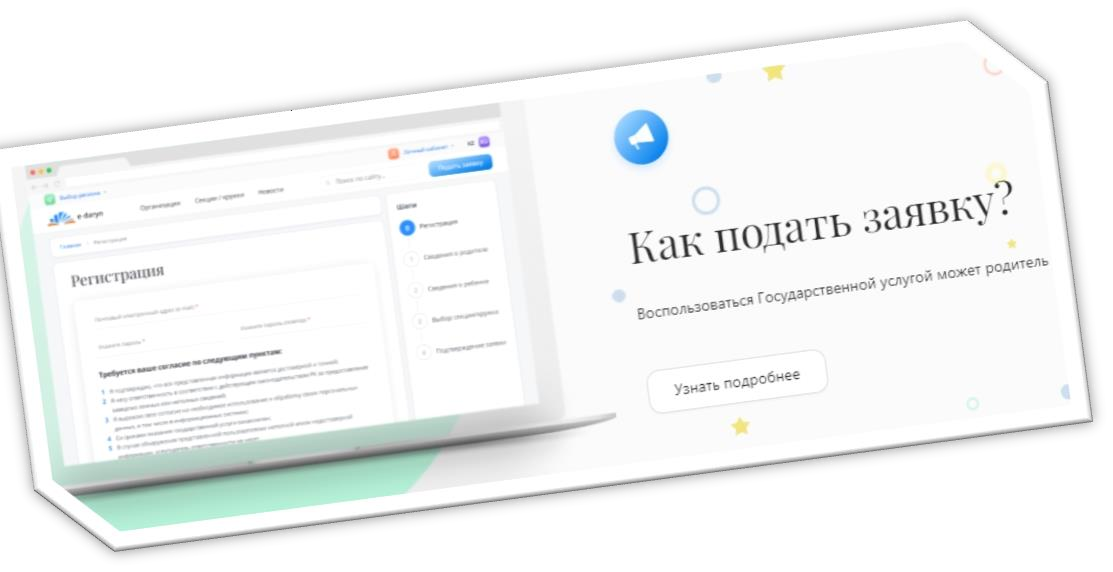 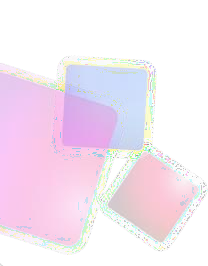 Ознакомлявшемся с условиями  для подачи заявки
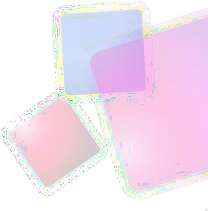 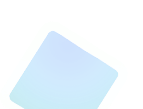 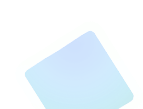 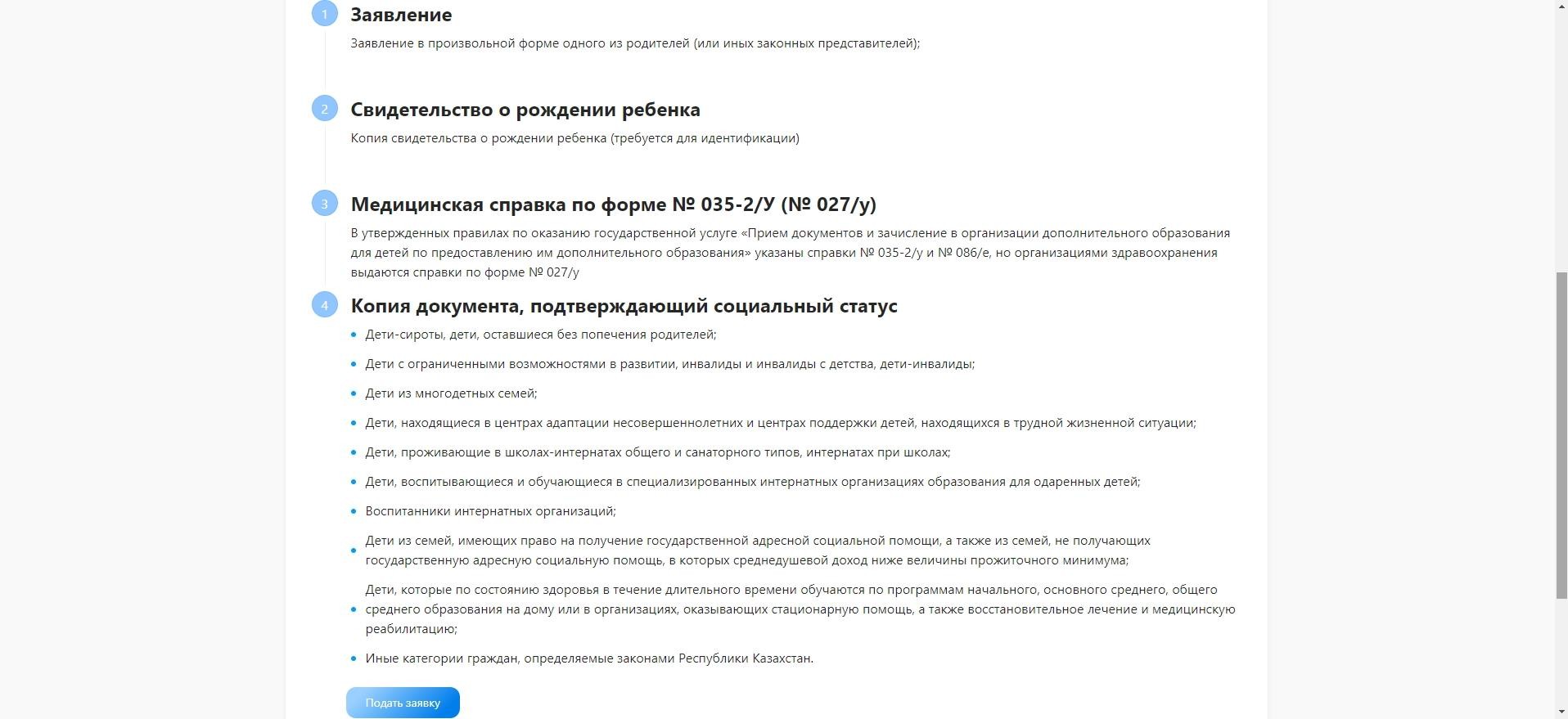 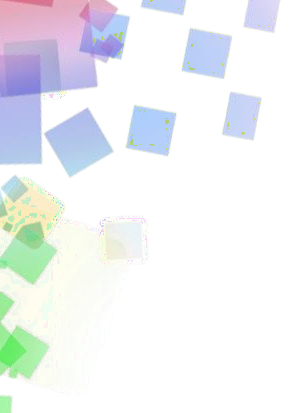 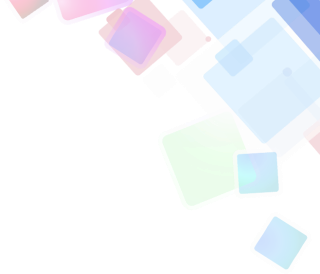 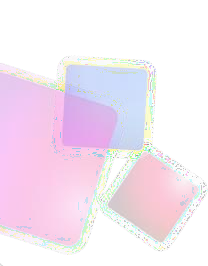 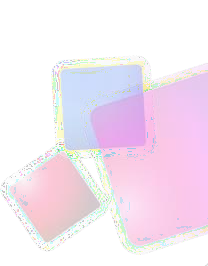 Просматриваем перечень документов
Нажимаем на кнопку «Подать заявку»
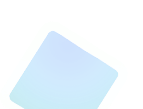 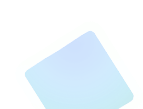 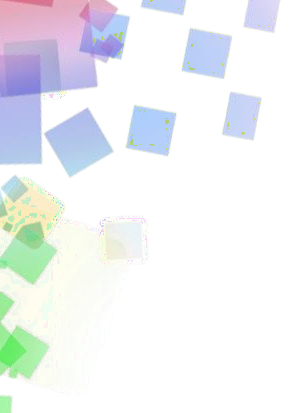 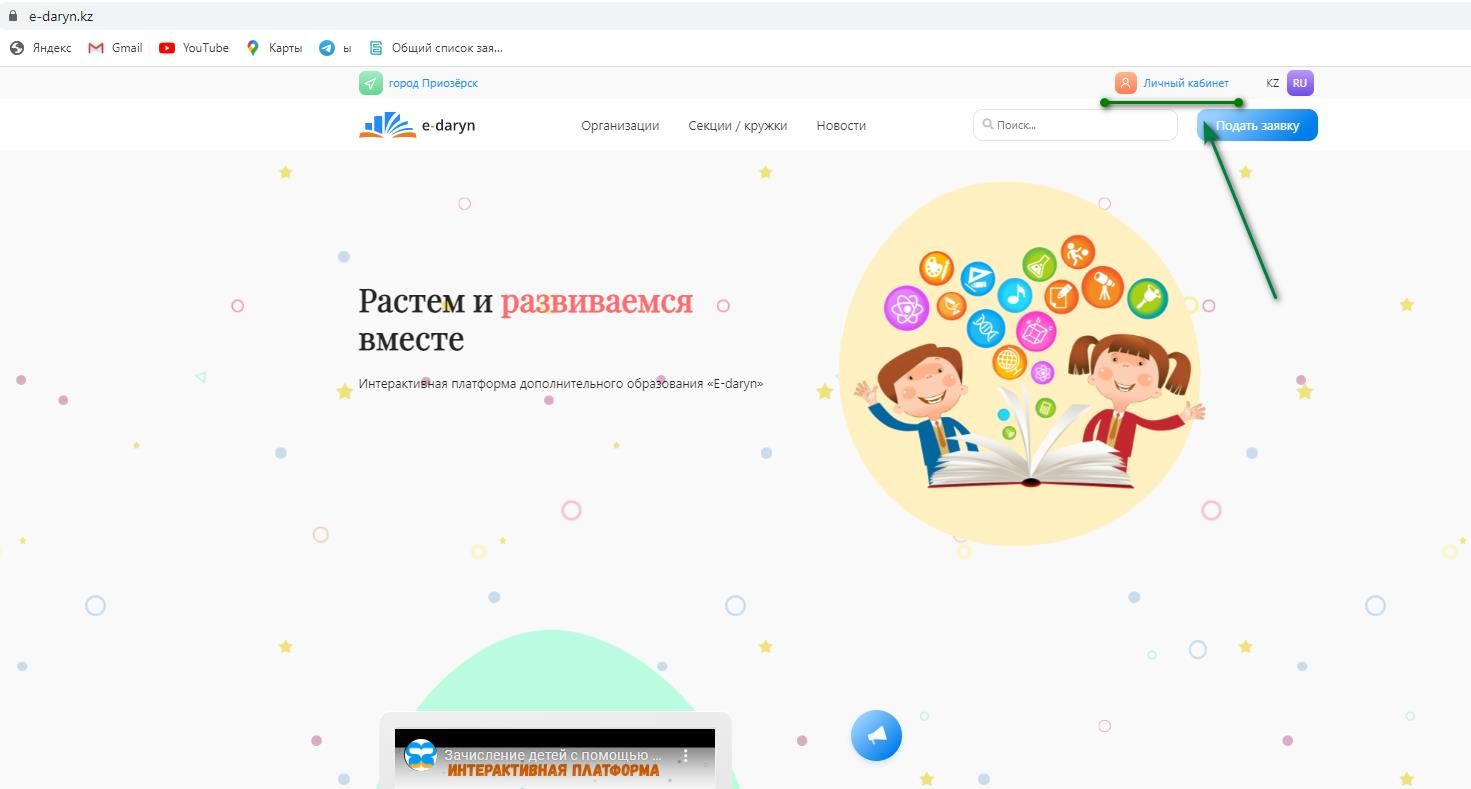 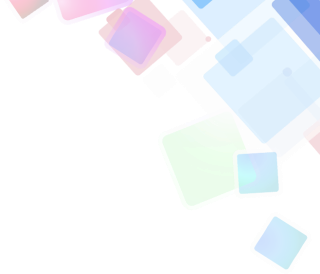 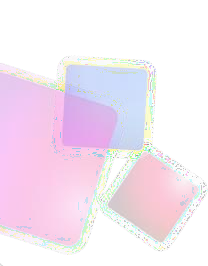 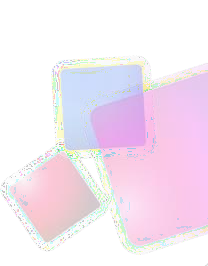 Личный кабинет
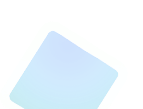 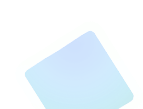 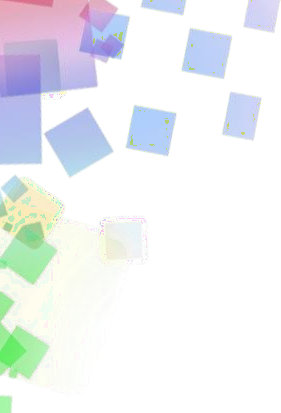 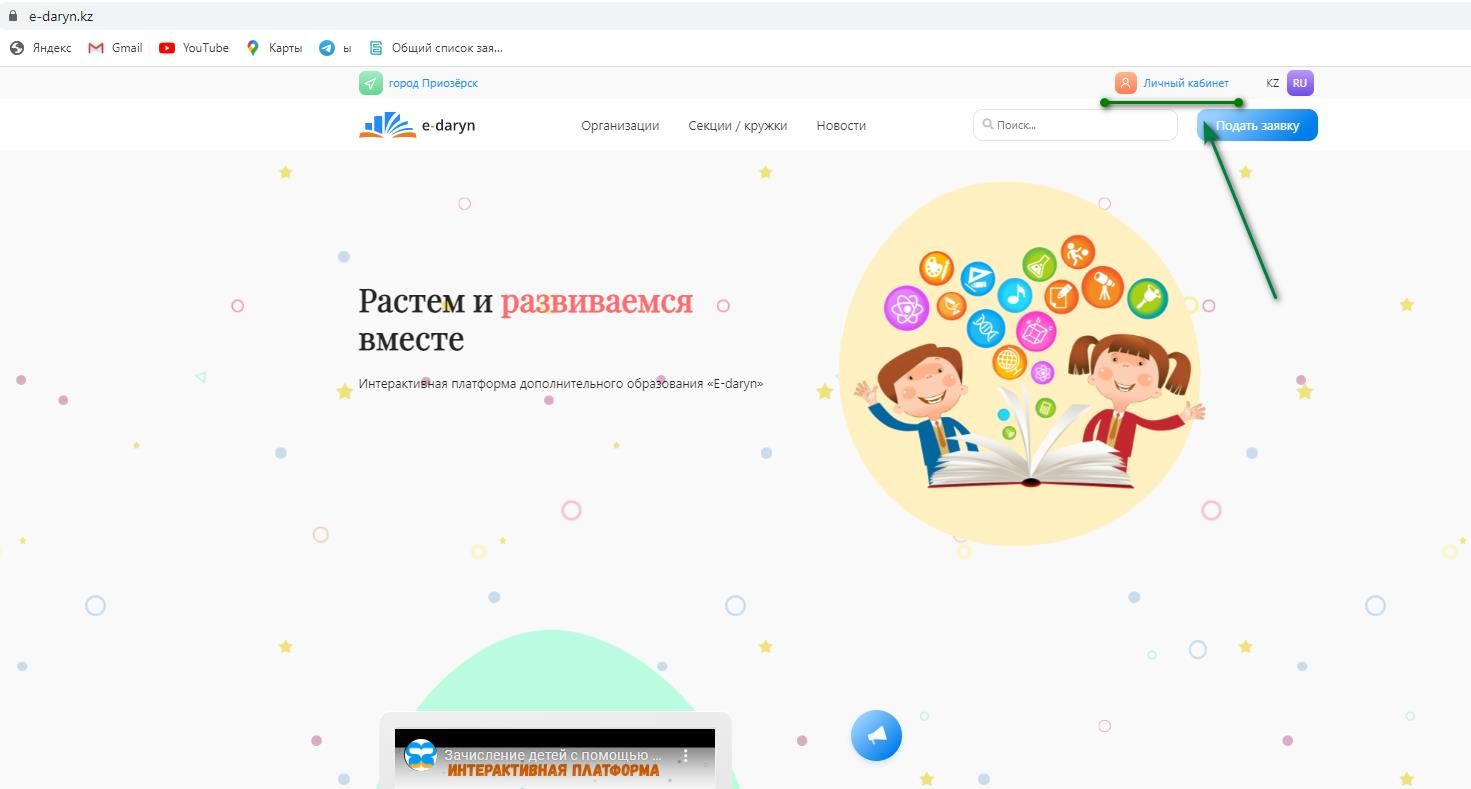 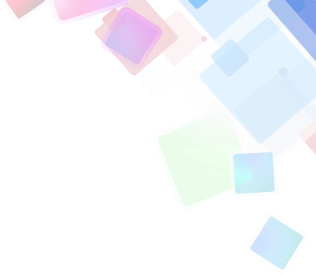 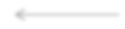 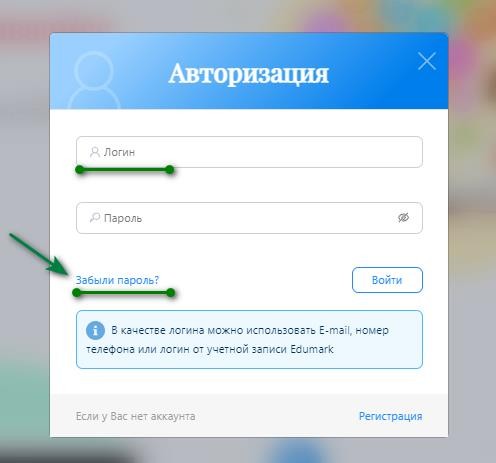 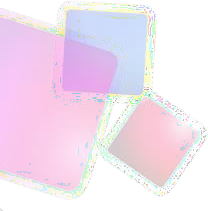 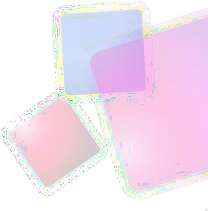 Восстановление пароля
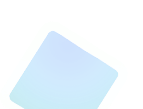 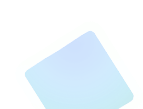 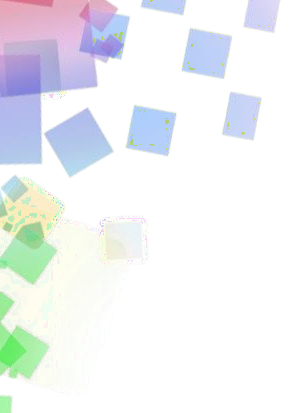 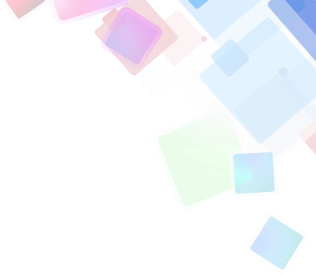 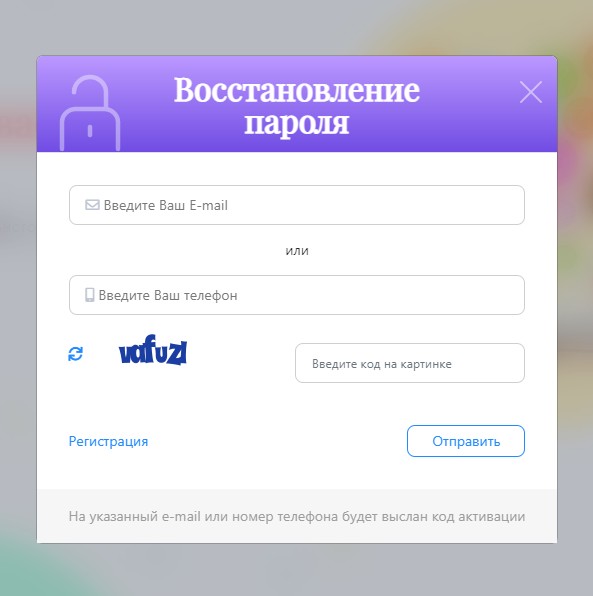 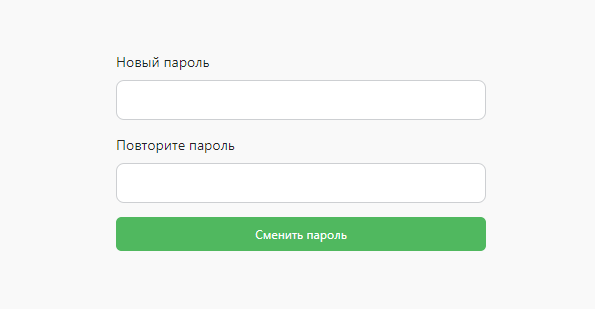 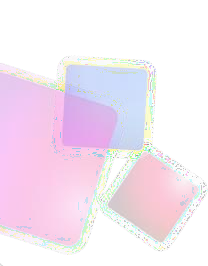 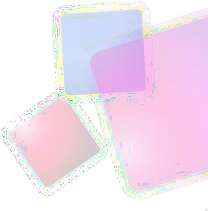 Завершение восстановления пароля
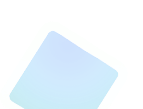 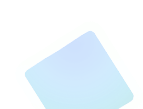 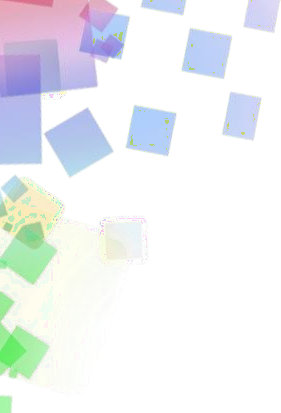 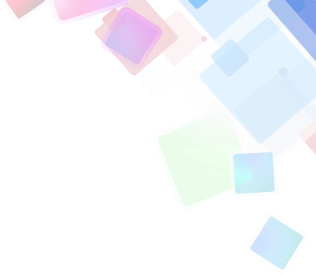 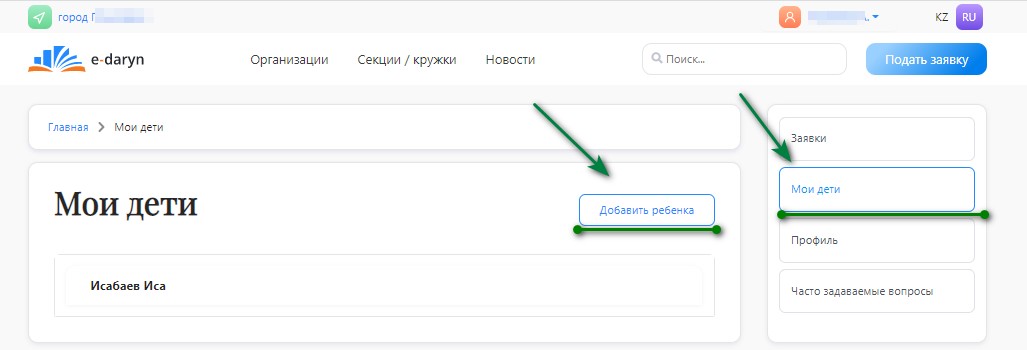 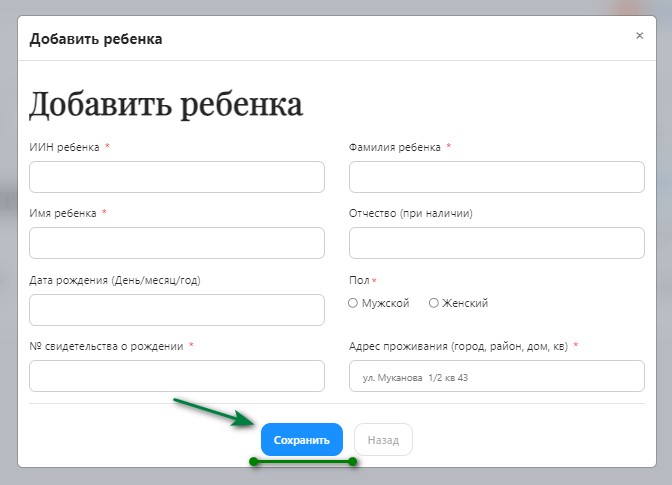 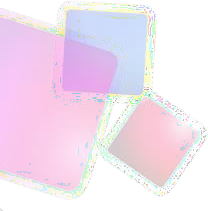 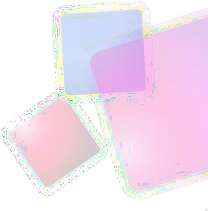 Добавление сведений о детях
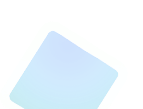 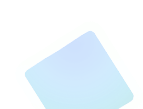 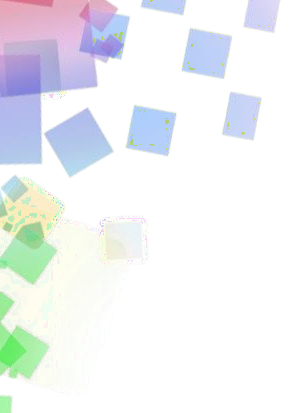 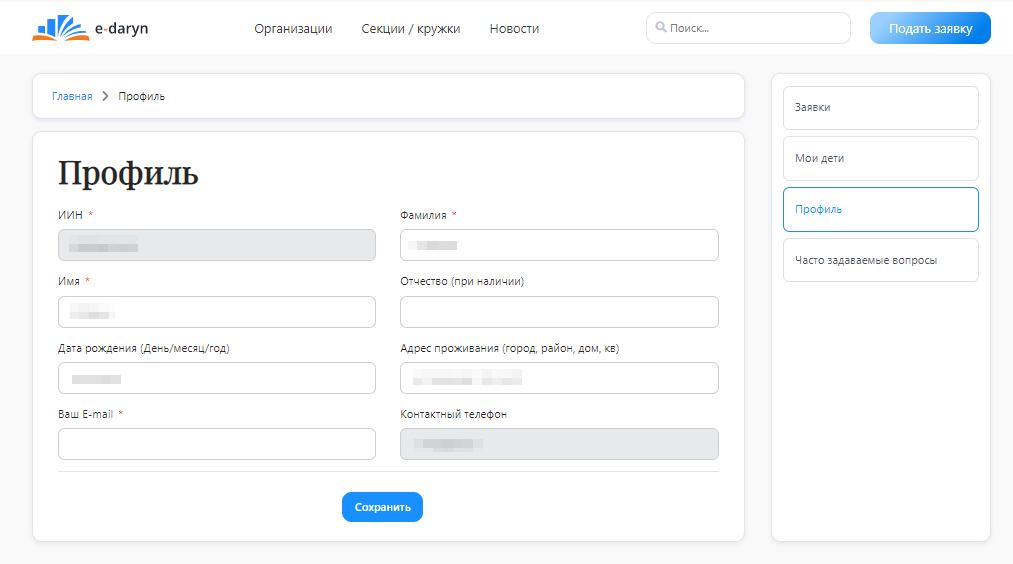 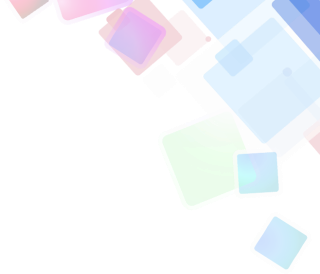 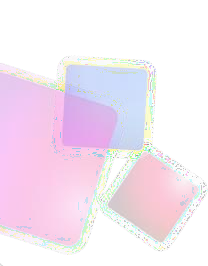 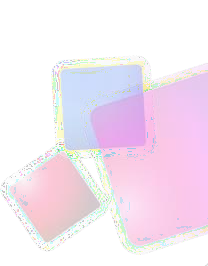 Профиль
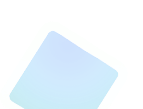 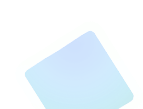 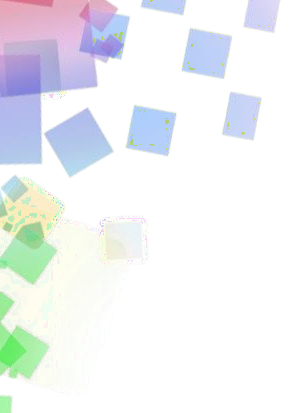 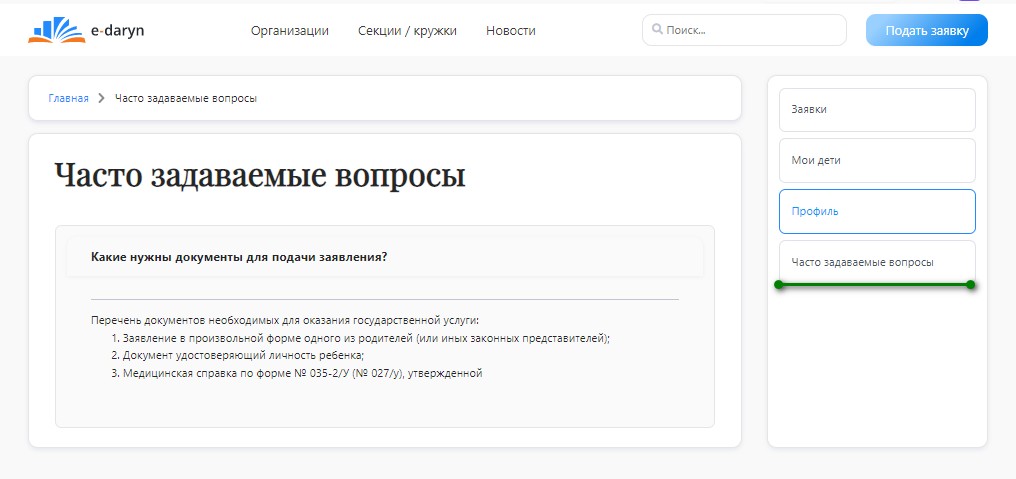 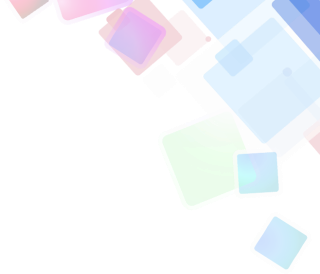 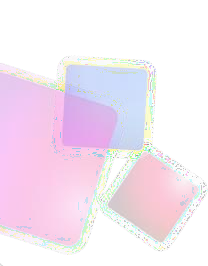 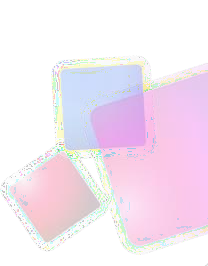 Часто задаваемые вопросы
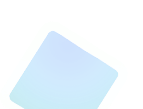 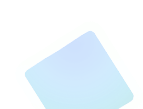 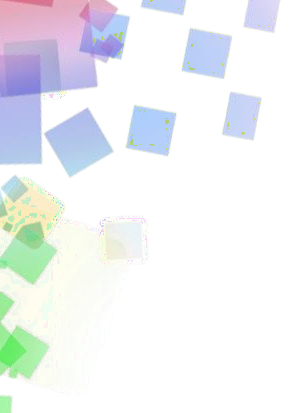 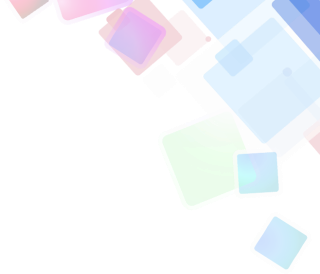 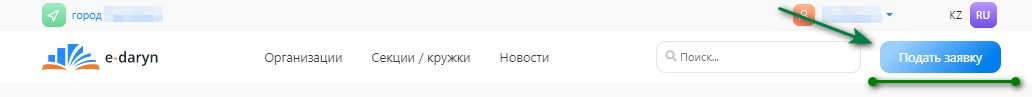 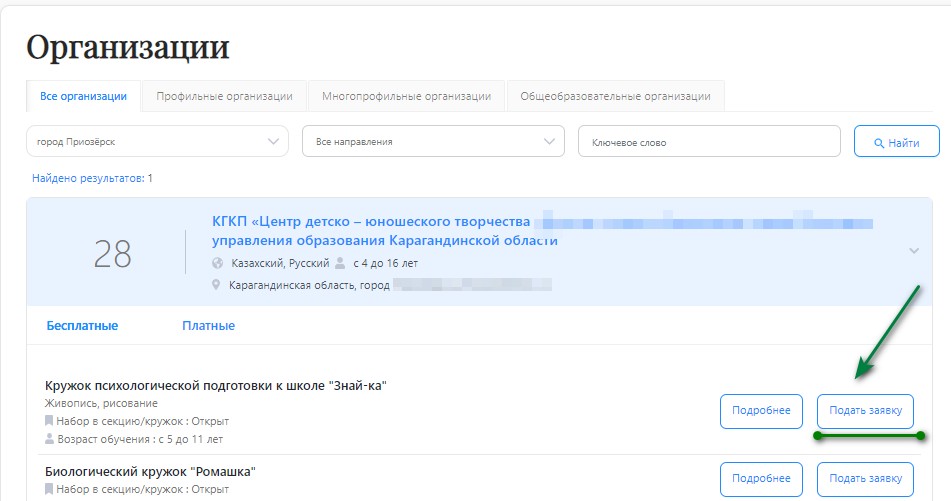 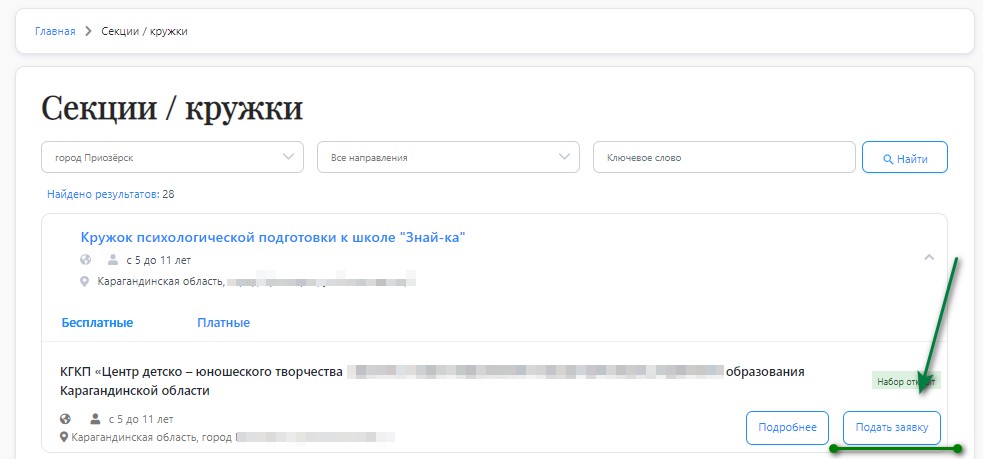 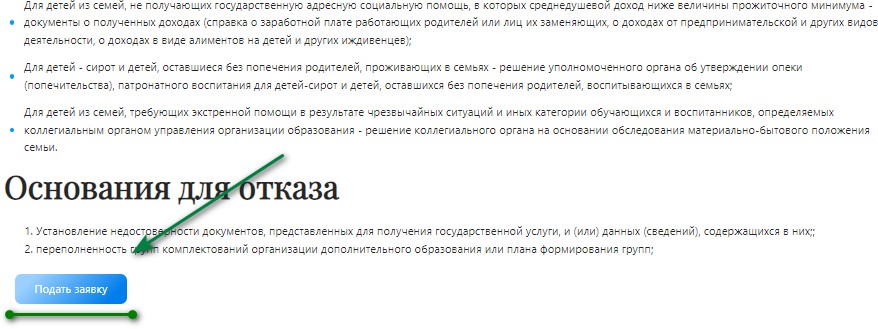 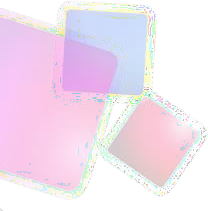 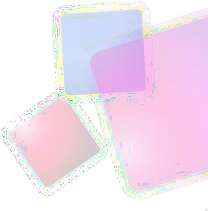 Подача заявки
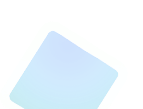 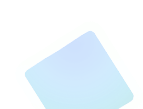 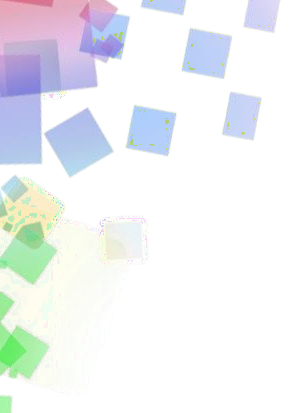 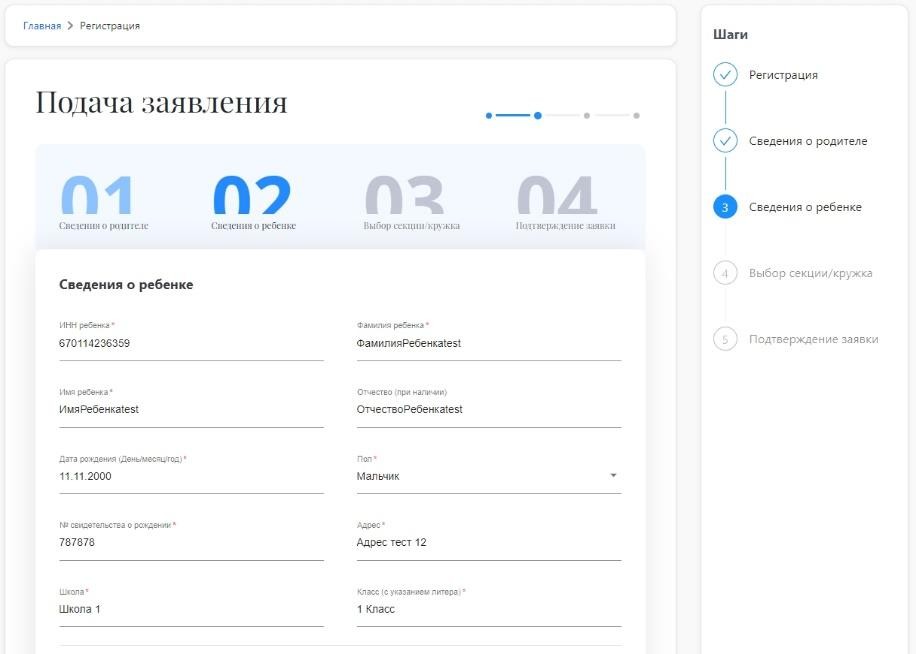 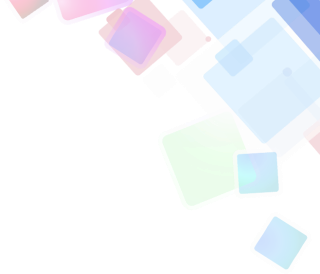 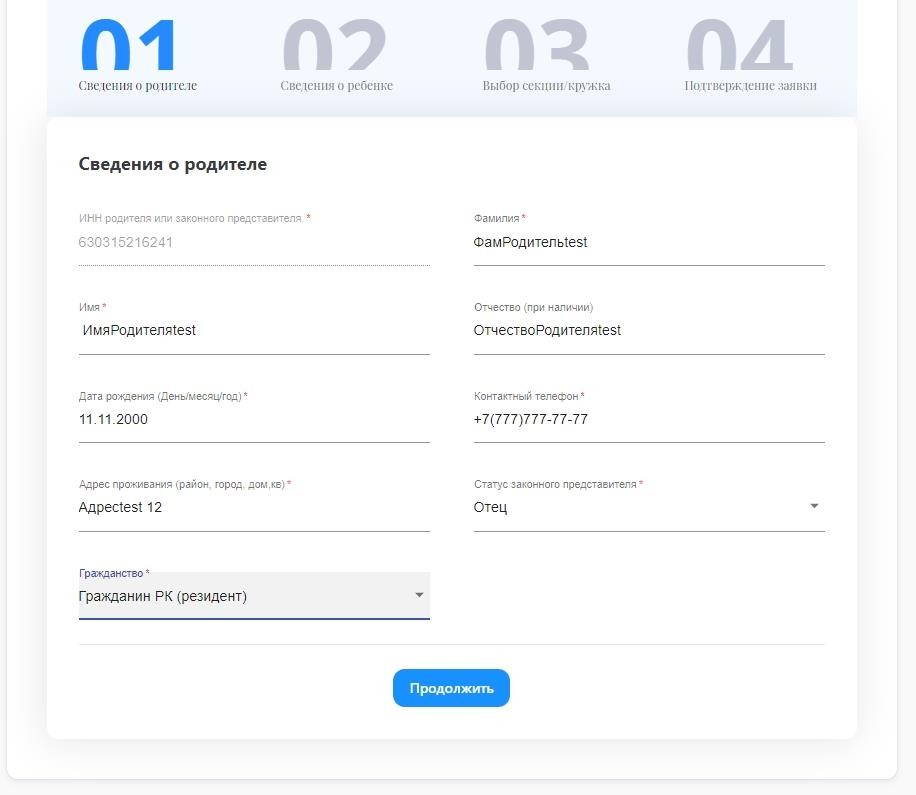 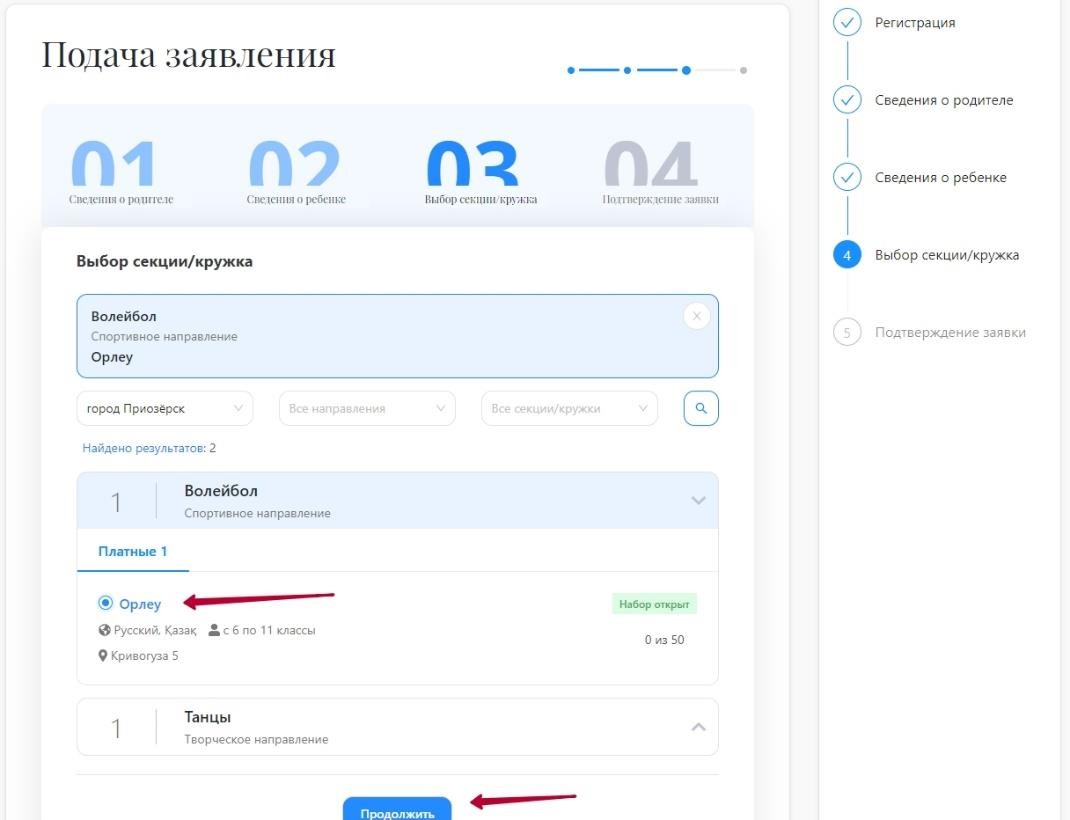 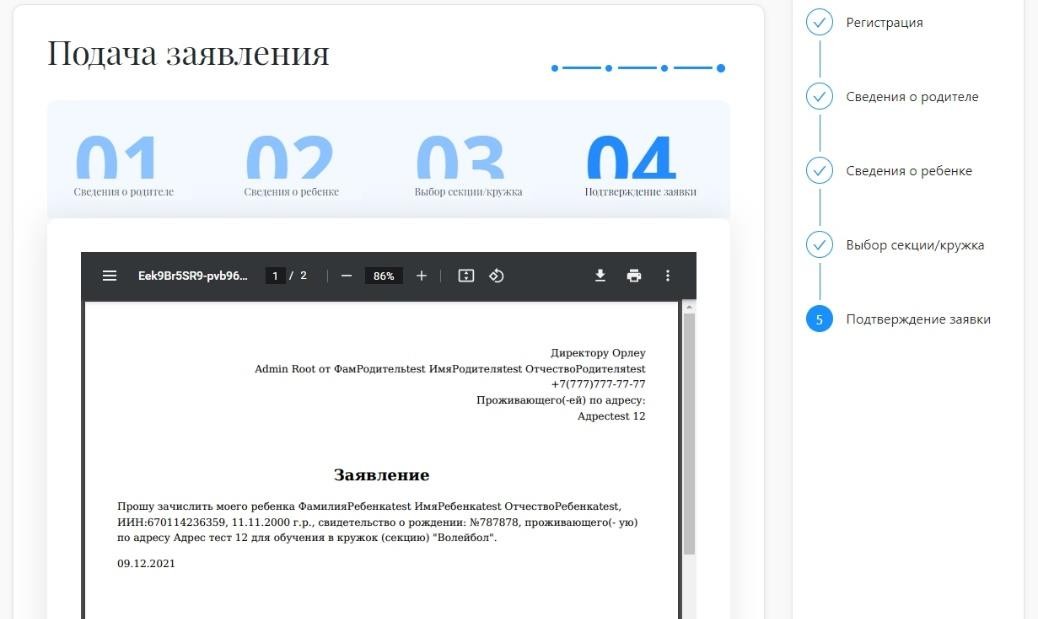 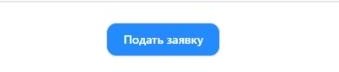 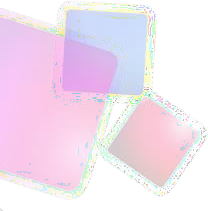 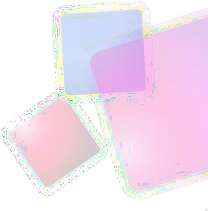 Заполнение 4 шагов заявления
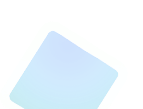 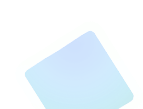 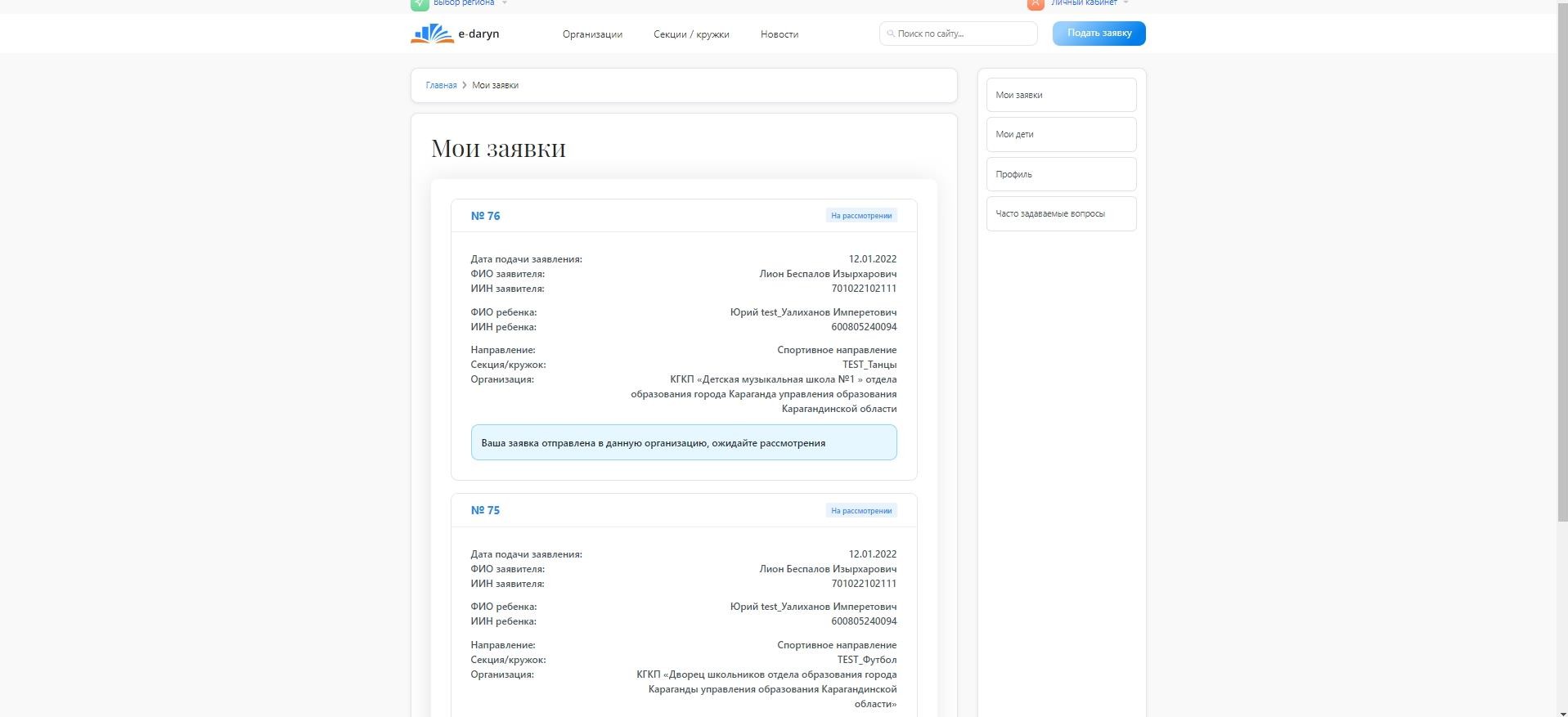 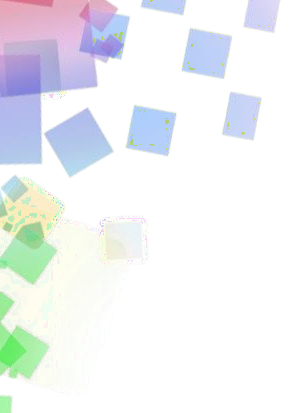 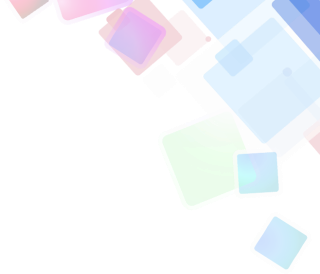 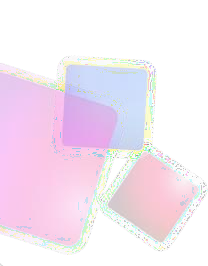 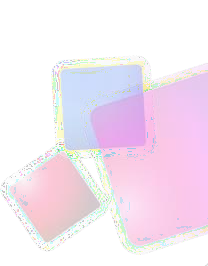 Мои заявки
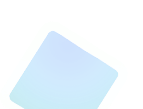 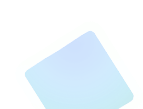 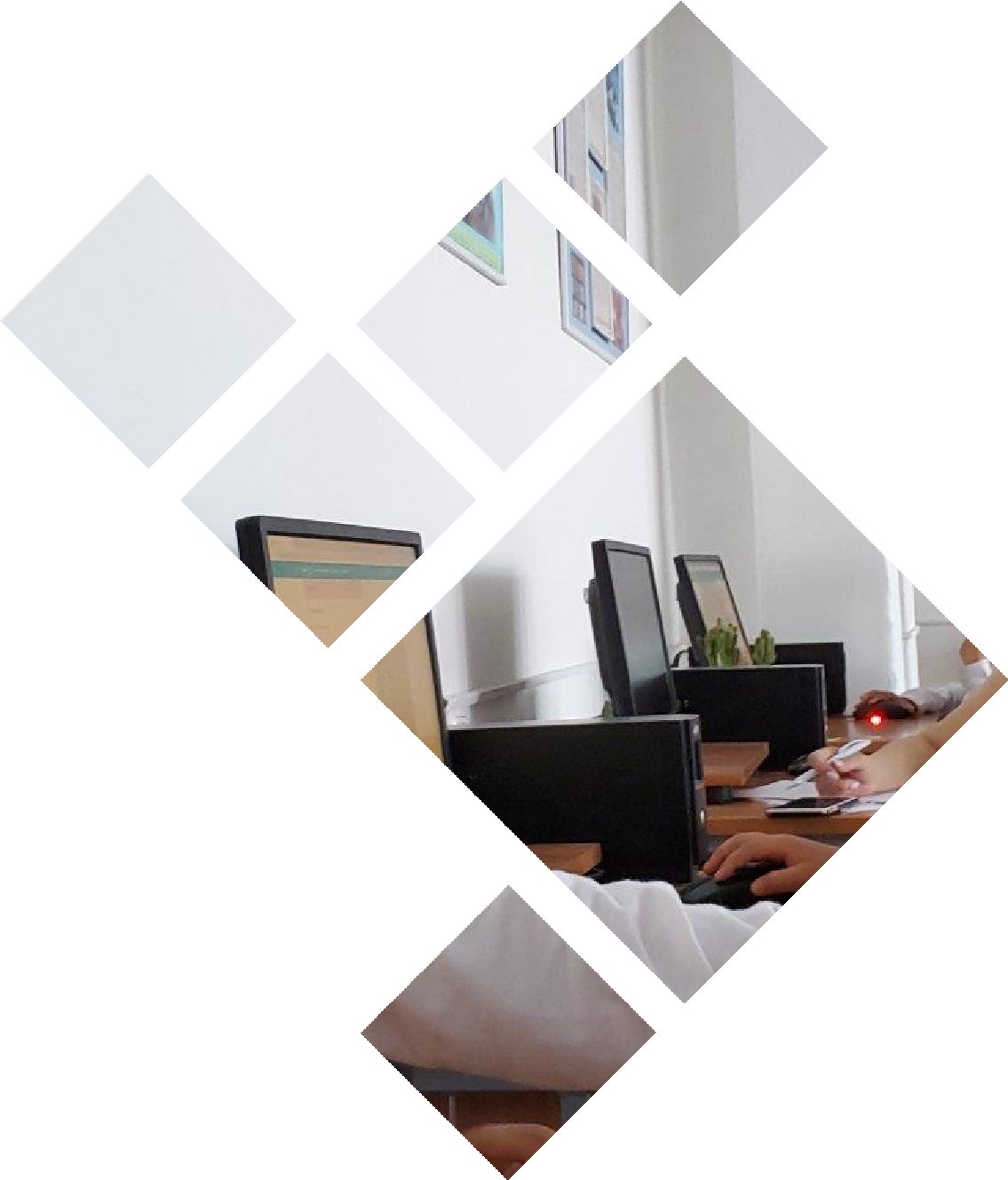 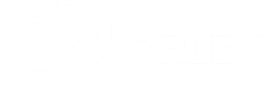 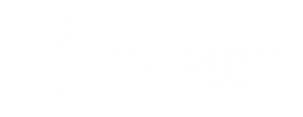 Интерактивная платформа
дополнительного  образования «E-daryn»
Техническая поддержка:

Email: support@e-daryn.kz  https://t.me/+0t_z2C8lf60xNzky  Караганда, ул. Аманжолова, 5